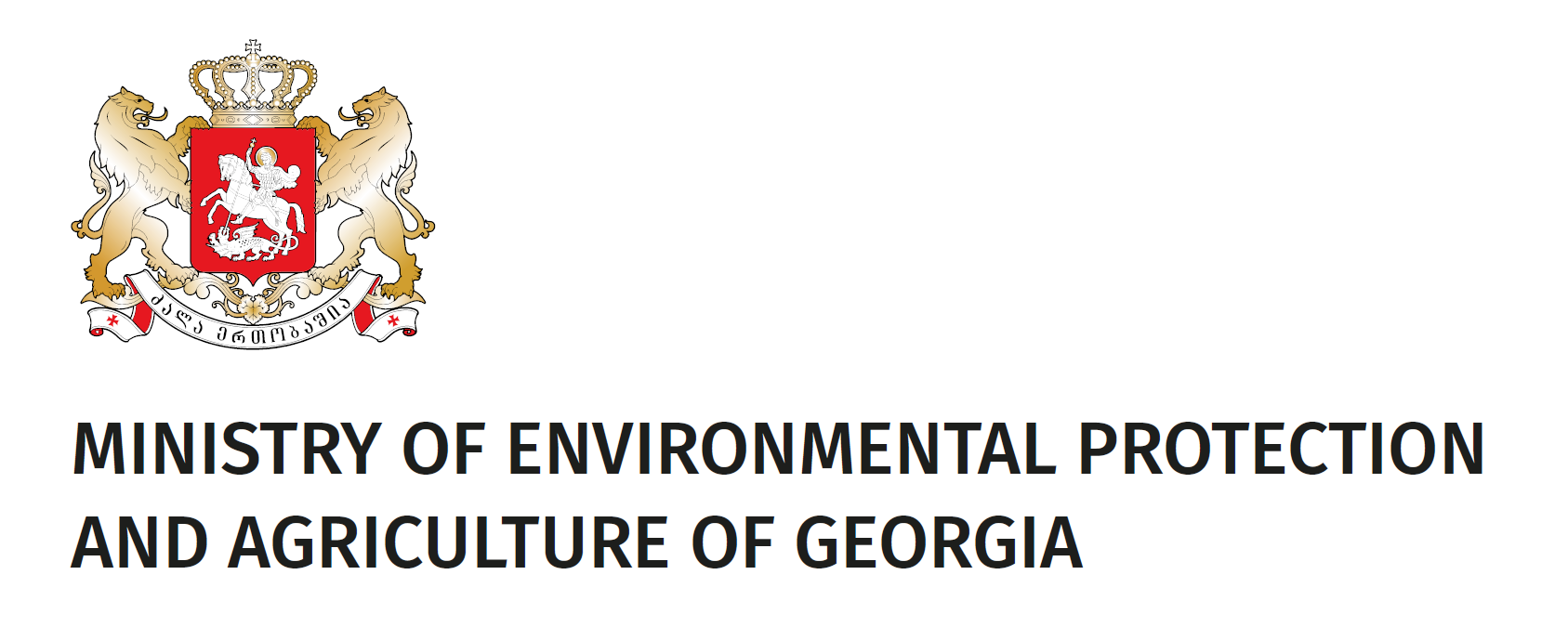 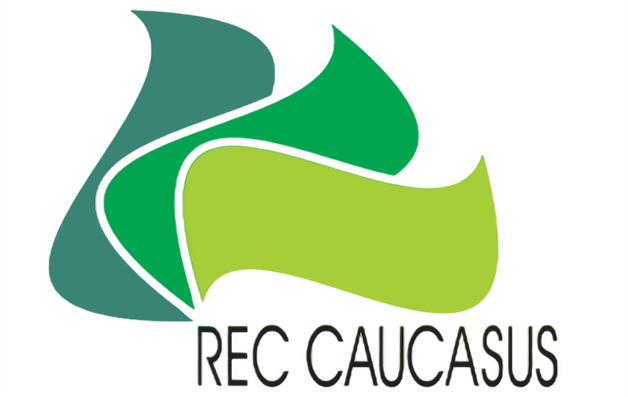 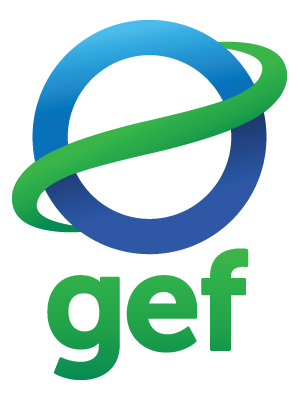 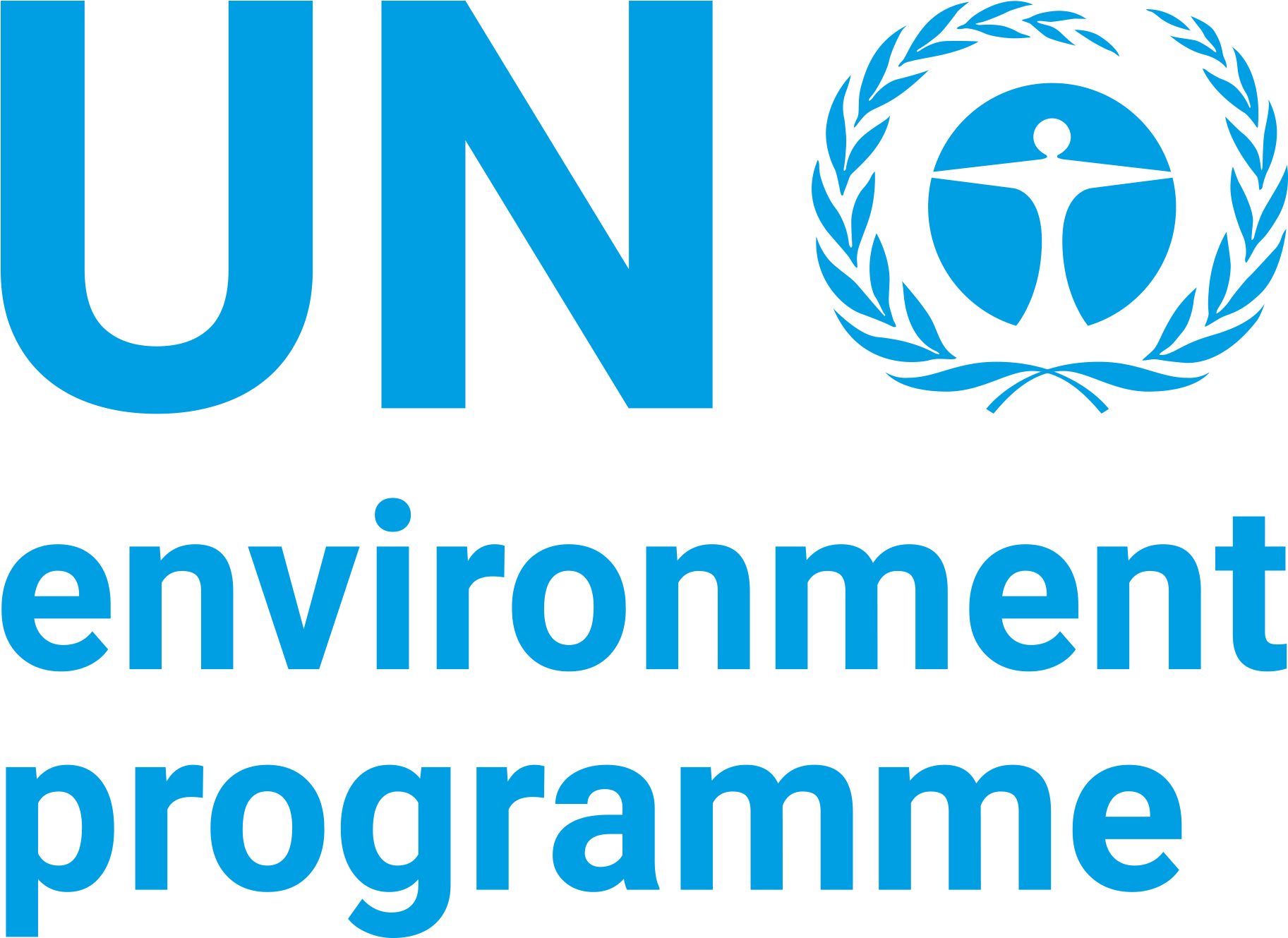 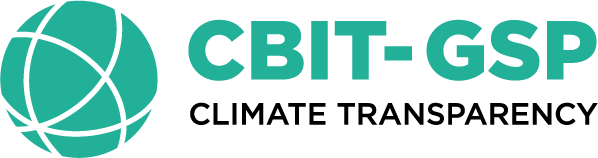 CBIT Closing Conversation Series: A Deep Dive into Georgia's NDC Tracking System
Kakha Mdivani
Wednesday 
29 April 2024
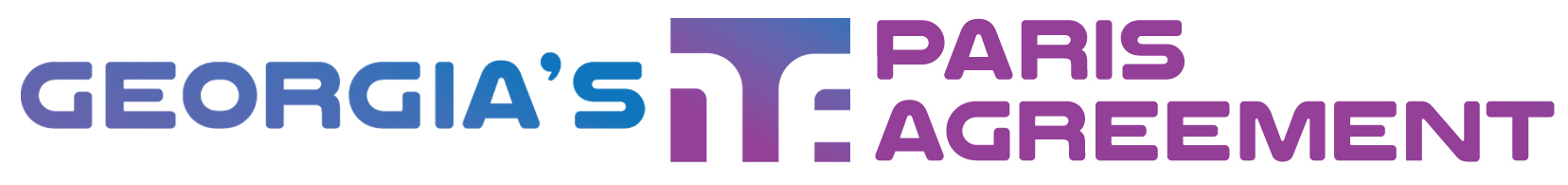 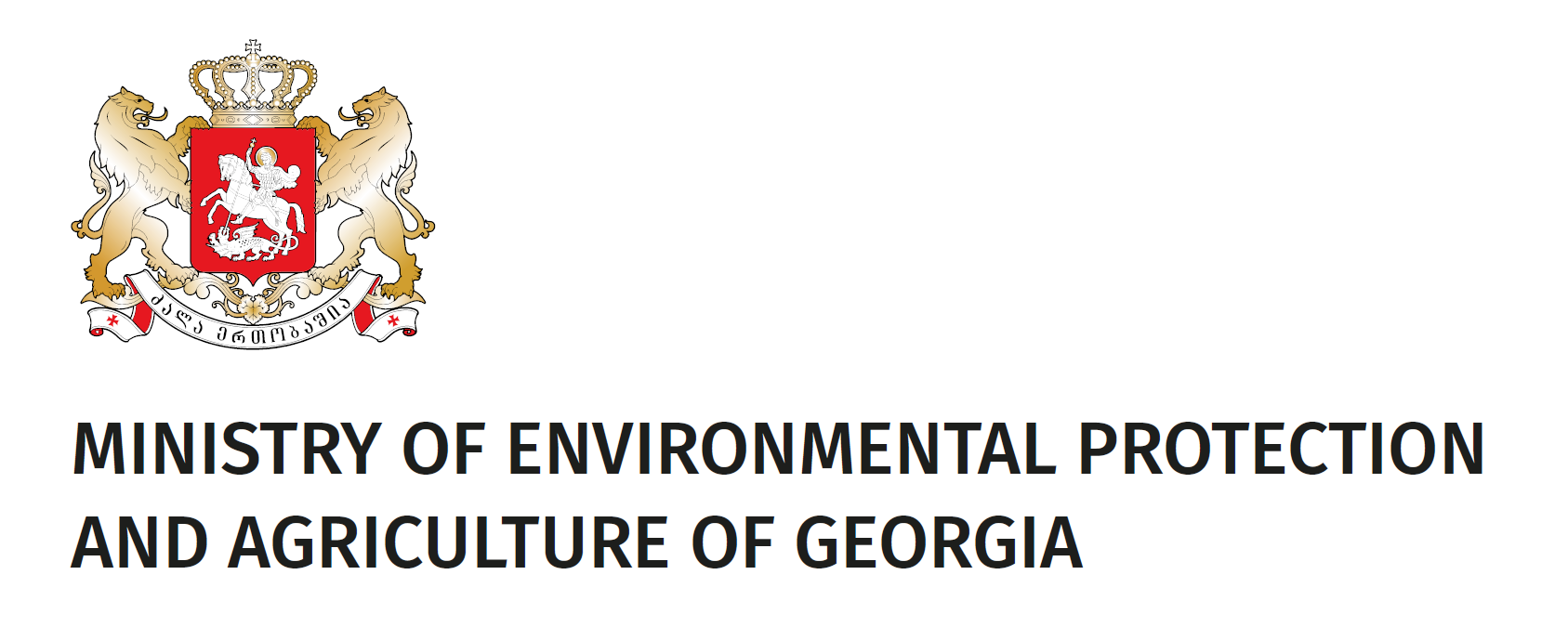 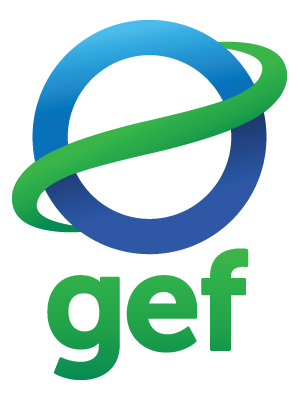 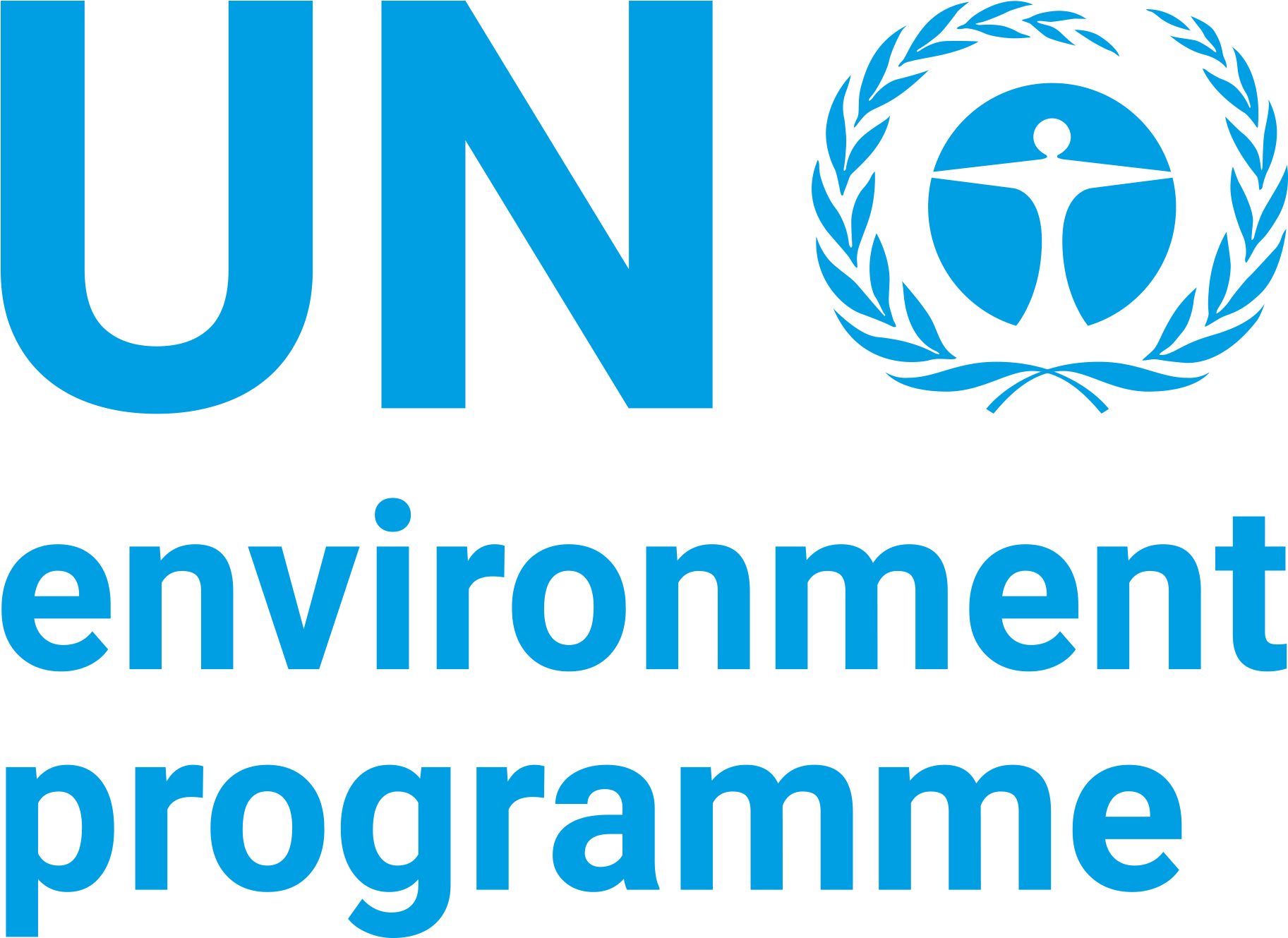 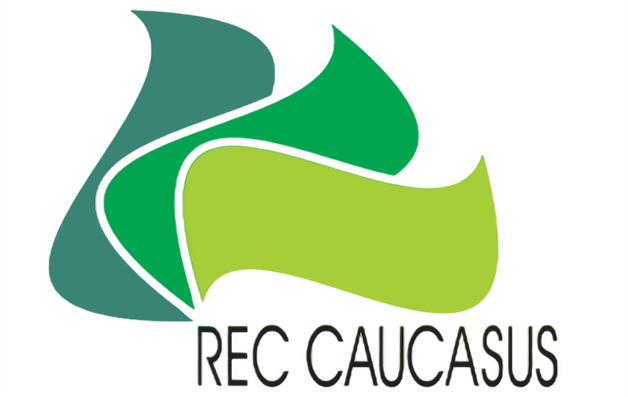 Climate Change Online Data Management System
Owned by the Ministry of Environmental Protection and Agriculture of Georgia
Purpose
Drivers
Functions
Outcomes
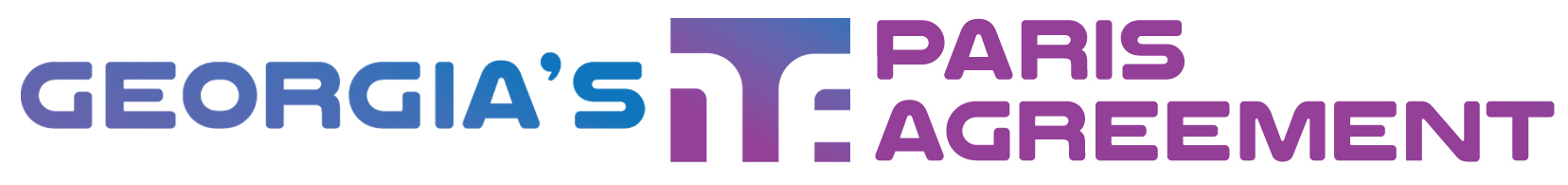 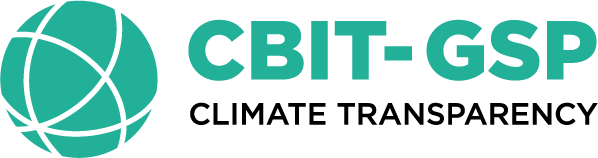 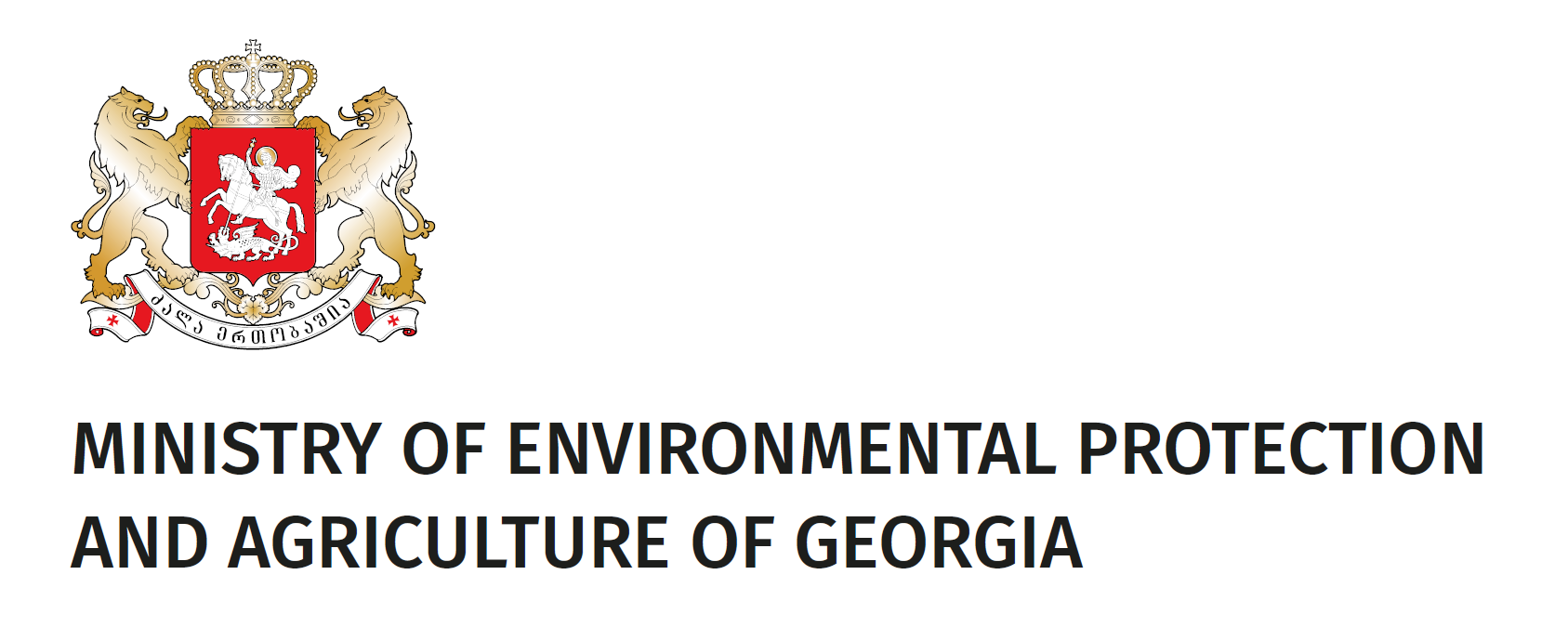 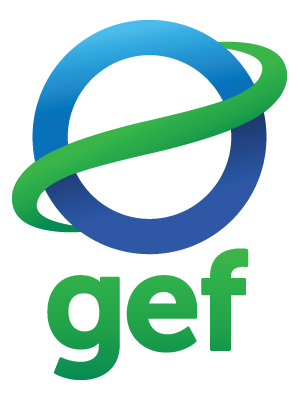 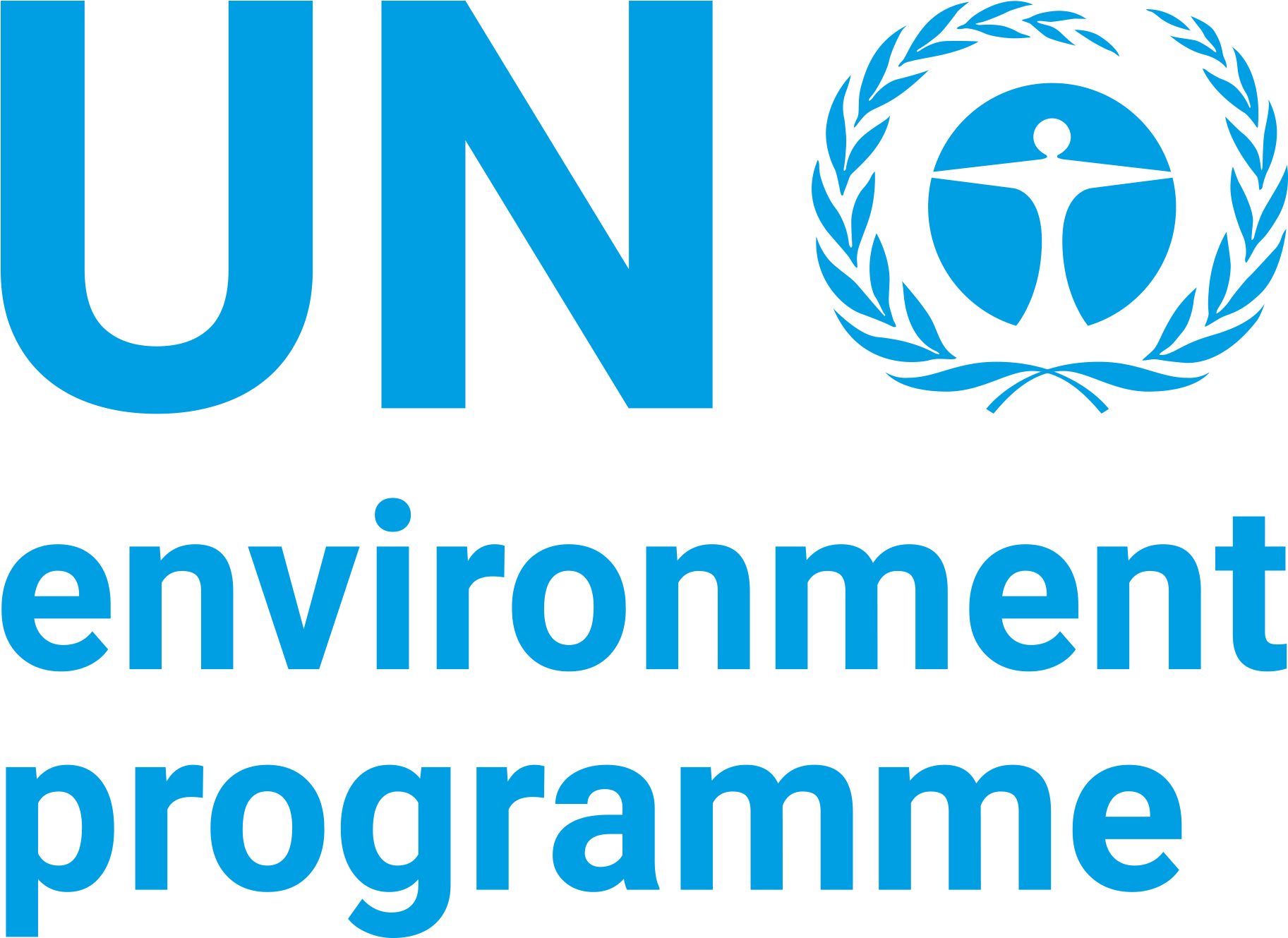 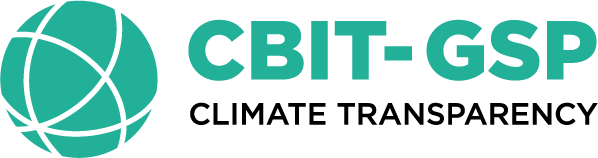 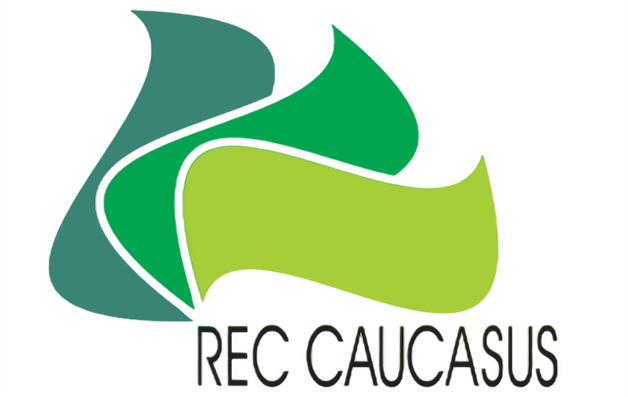 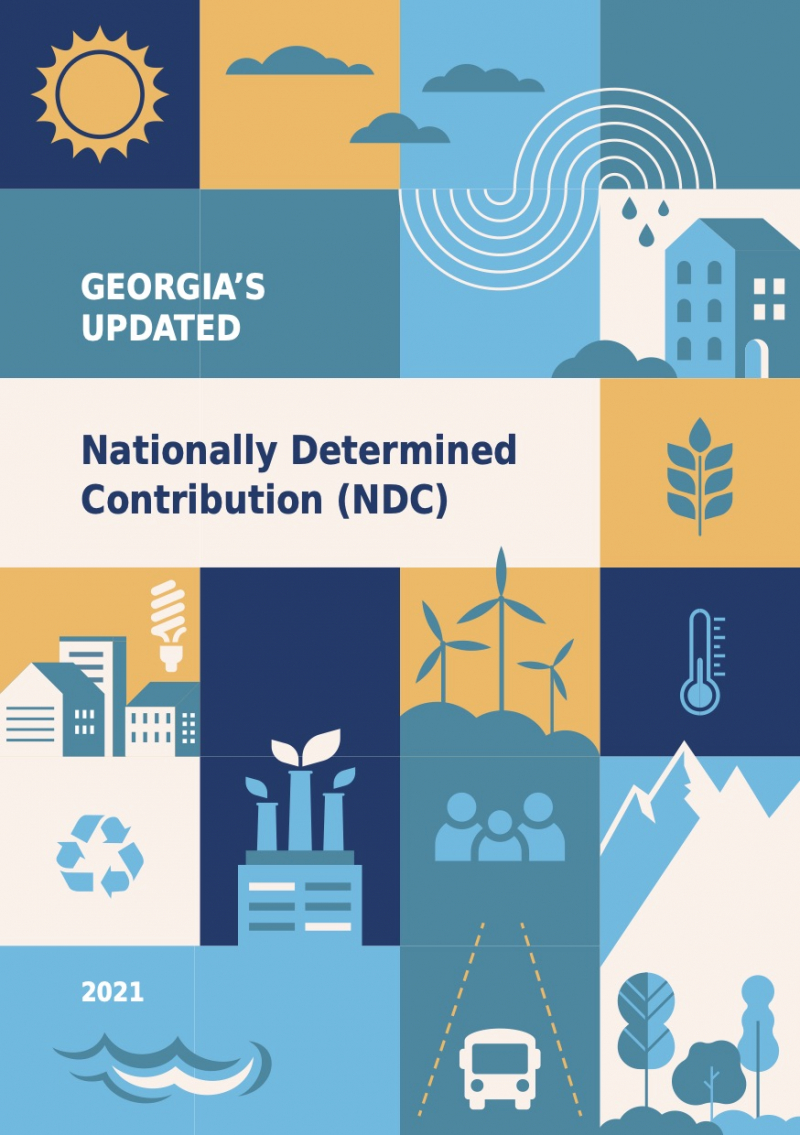 Nationally Determined Contribution of Georgia
Georgia is fully committed to an unconditional limiting target of 35 % below 1990 level of its domestic total greenhouse gas emissions by 2030;
Georgia’s 2030 Climate Change Strategy
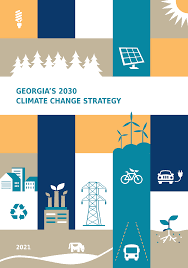 6 Sector: Energy, Transport, Building, Industry, Agriculture, Waste for achieving NDC Goal; 
1 Sector: Forestry increase Carbon sink capacity
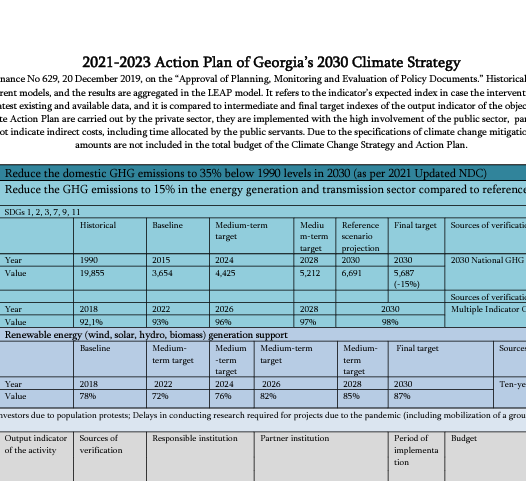 Drivers
Georgia’s 2021-2023 Action Plan (CAP)
66 Mitigation measure for achieving NDC Goal and fulfilling Strategy sectoral objectives
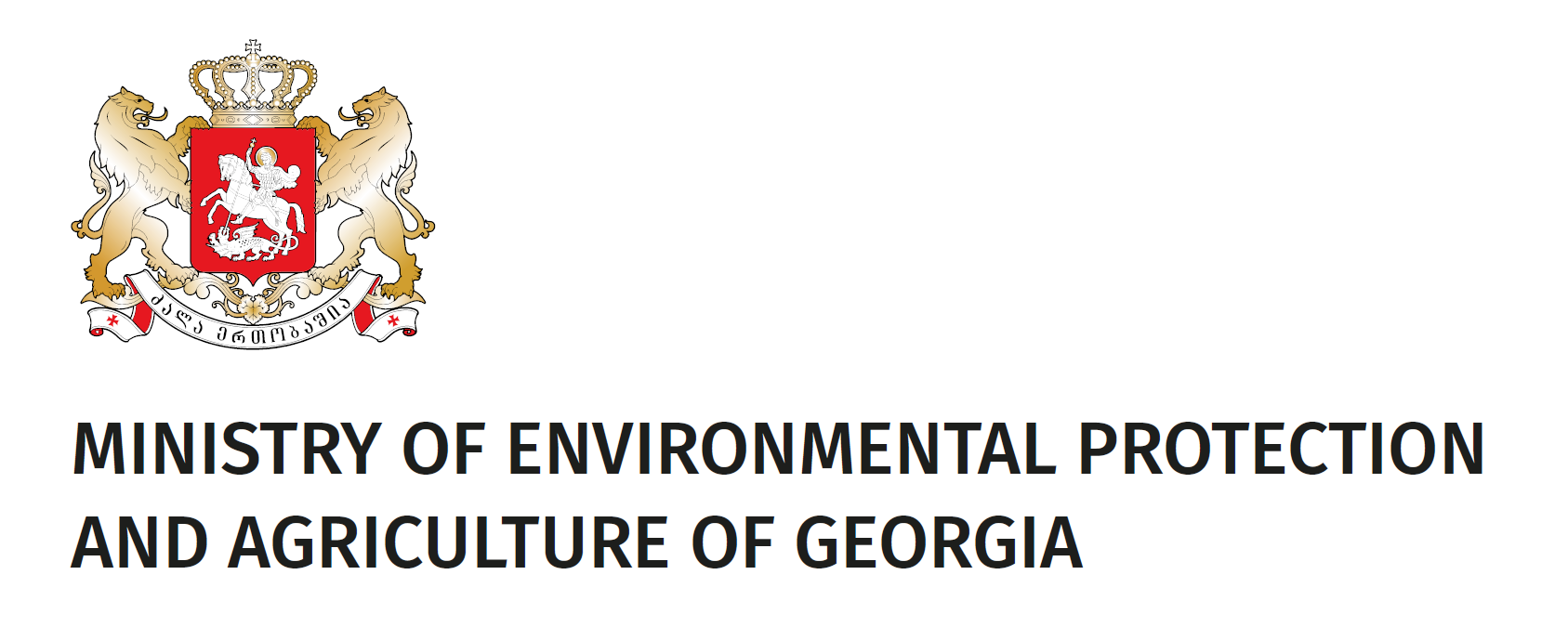 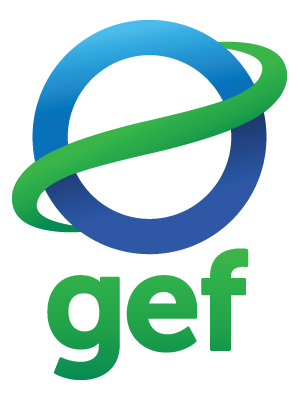 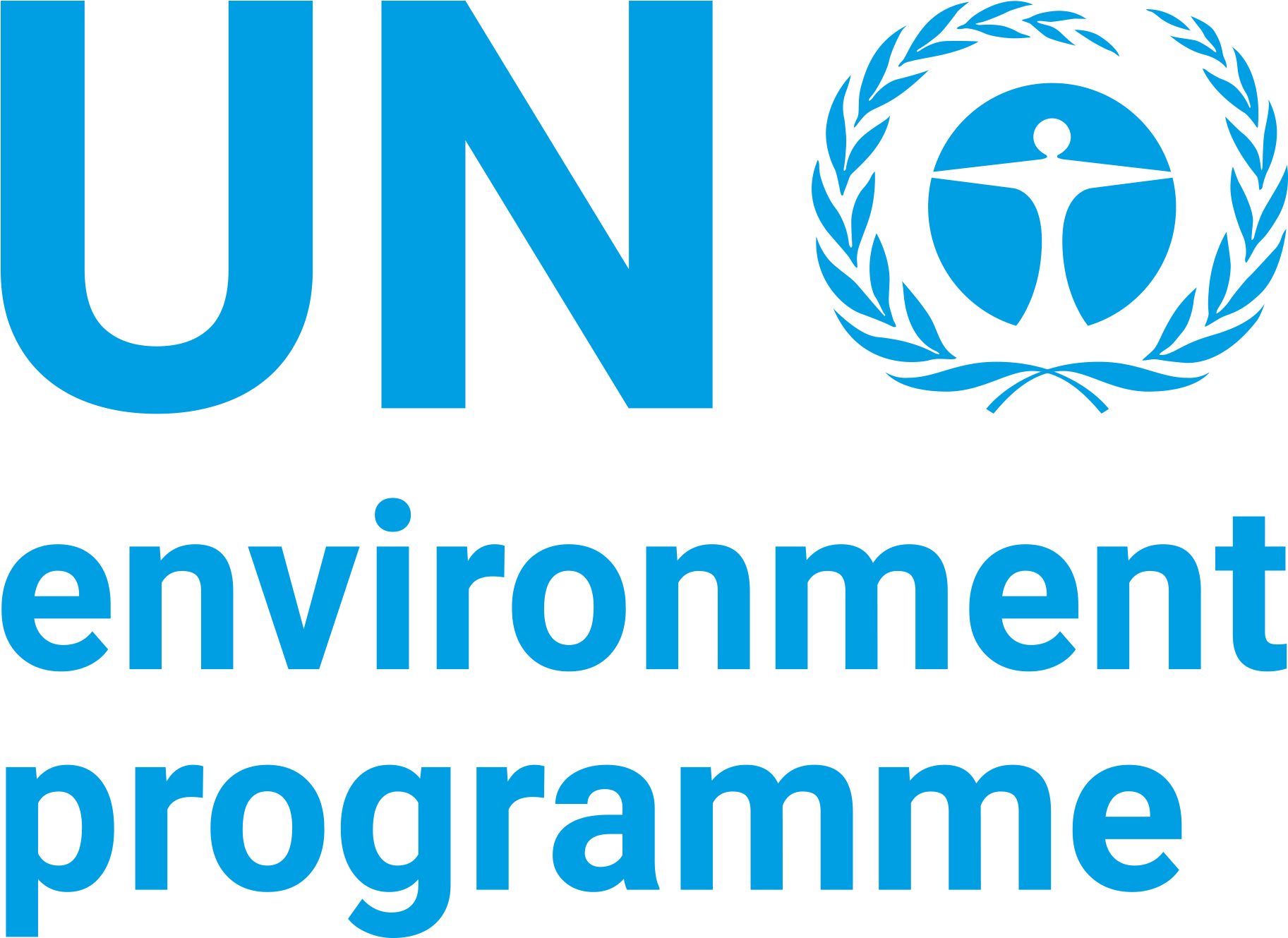 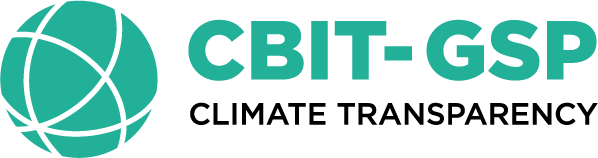 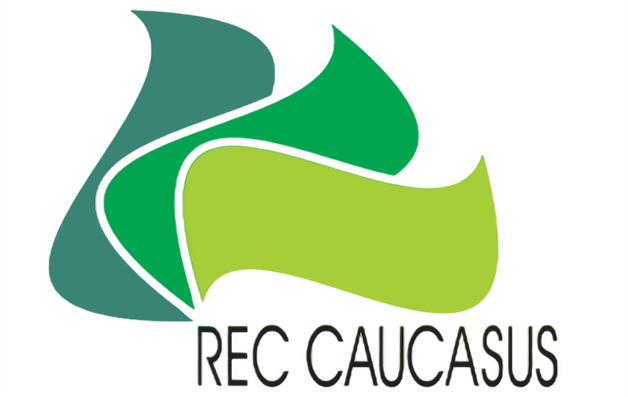 Example
Energy Generation Sectoral Goal
NDC
15% GHG emission reduction compeering to the WoM scenario
CAP
5
Build HPPs by 2024
Ministry of Economy
HPP 
by 
2024
HPP 1 – 51 MWh
HPP 2 – 47 MWh
HPP 3 – 53 MWh
HPP 4 – 20 MWh
HPP 5 – 26 MWh
Responsible
Indicator
Activity
Drivers
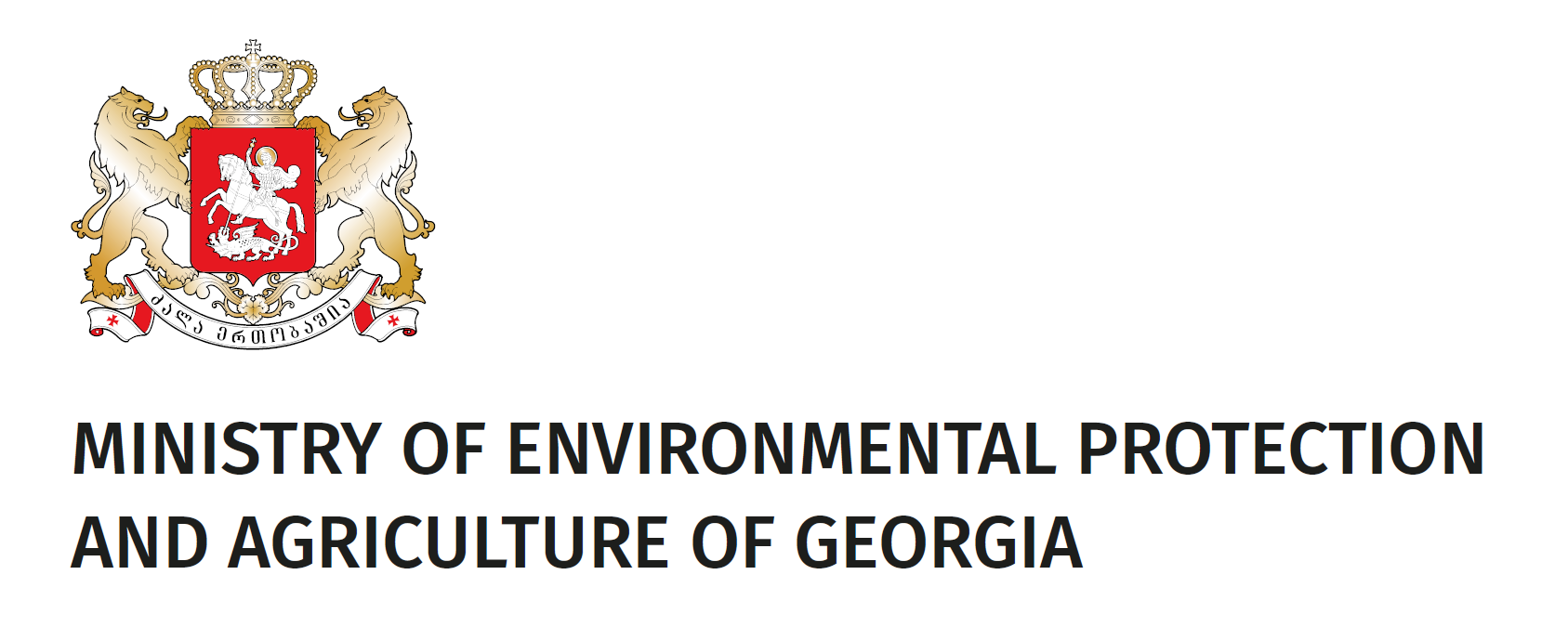 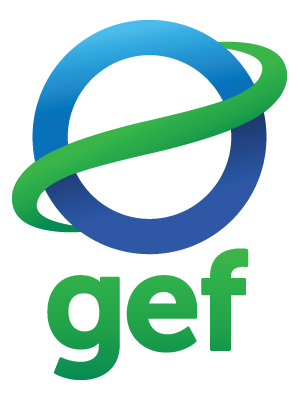 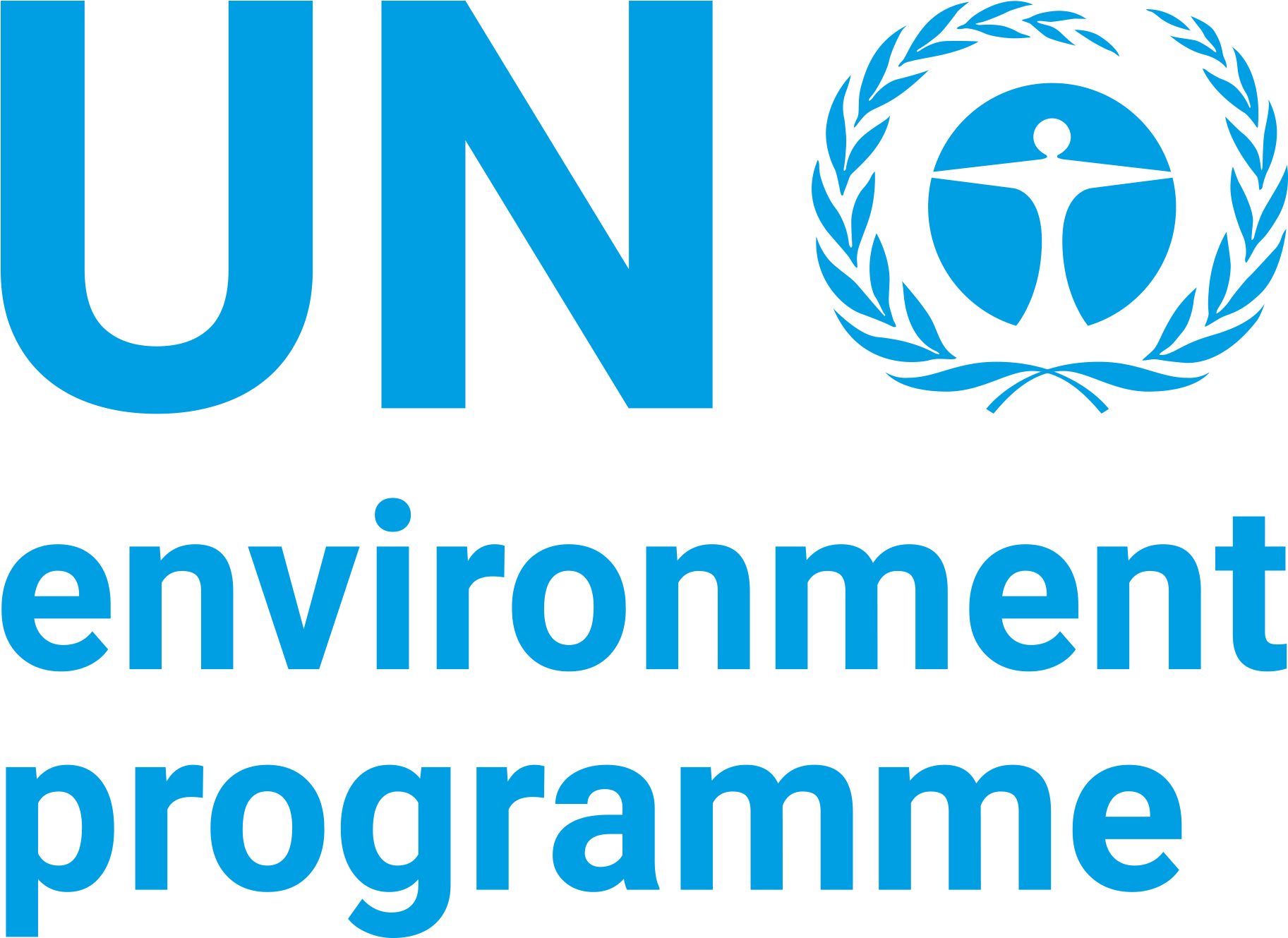 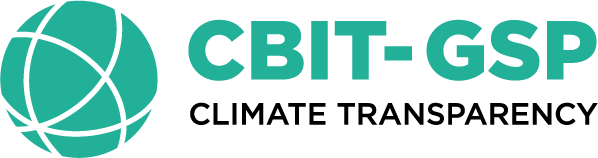 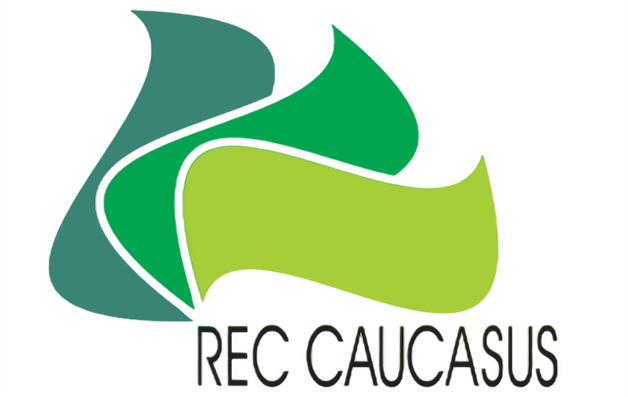 Climate Change Online 
Data Management System
Example
HPP1
HPP2
HPP3
HPP4
HPP5
Investor Selection 	              Delay        Under Construction
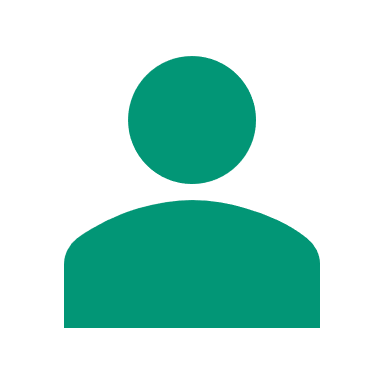 Under Construction	 Exploited
5
NO 	NO 	NO 	NO                NO
HPP 
by 
2024
NO 	NO 	 NO 	    Documentation
Site Selection  Under Construction         Exploited
from the Ministry of Economy
Indicator
Person
Function
2021
2022
2023
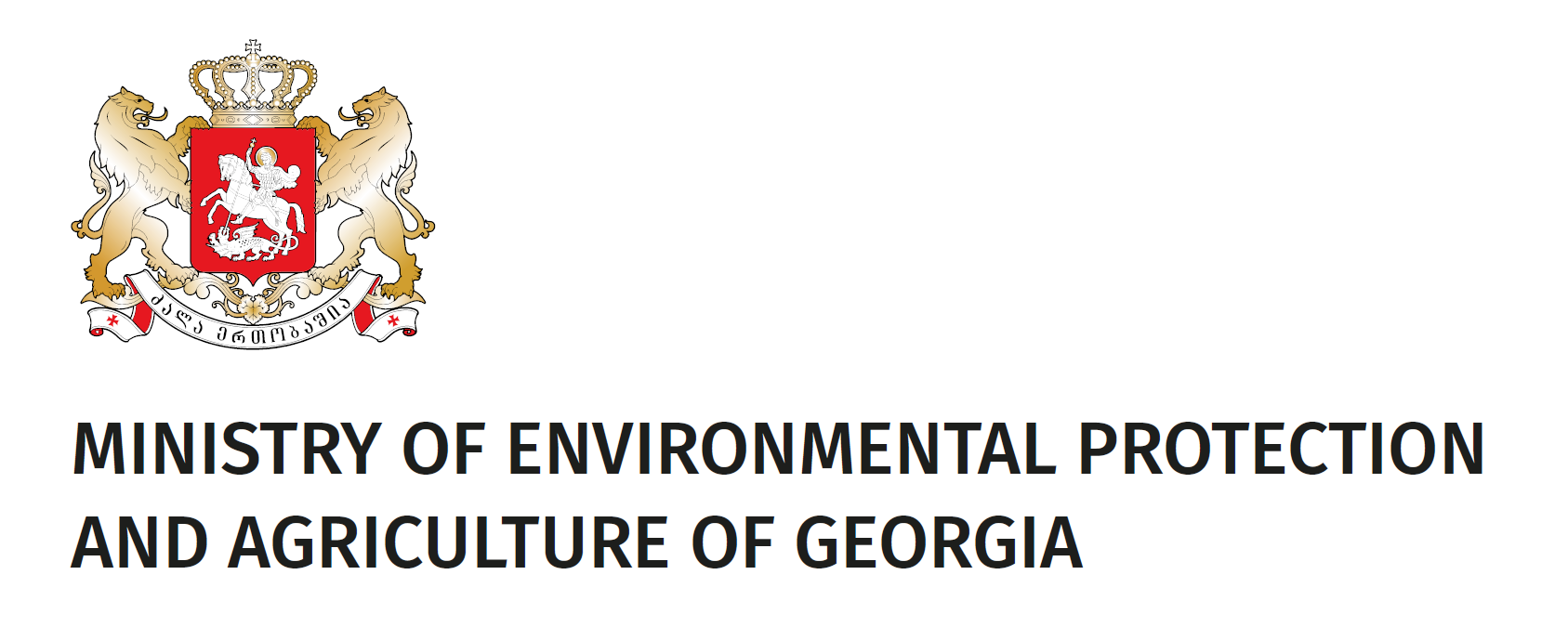 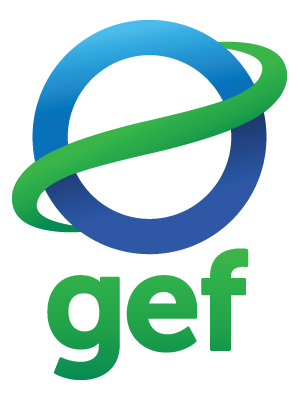 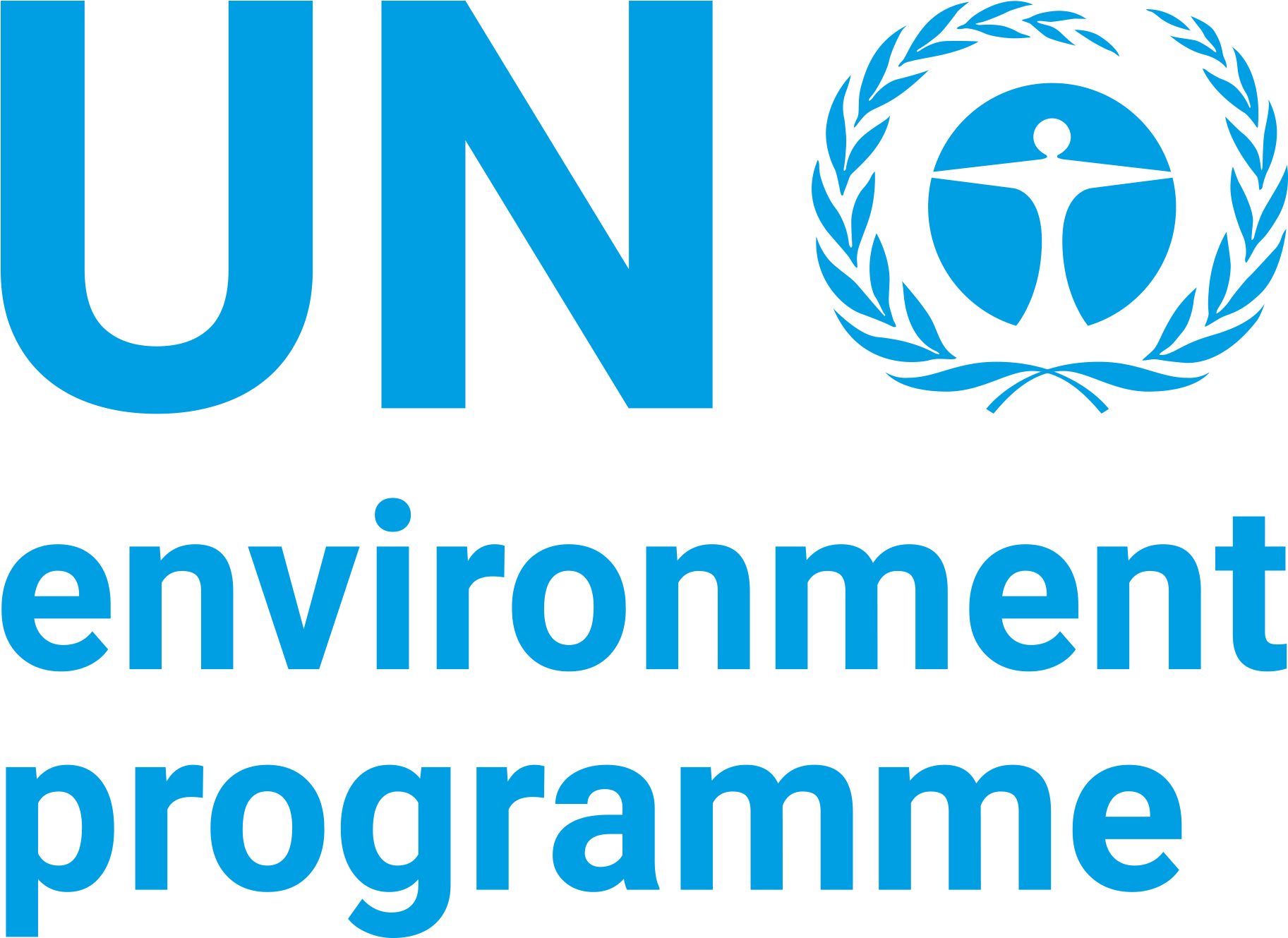 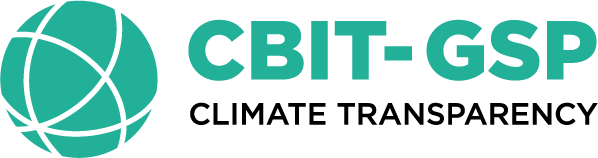 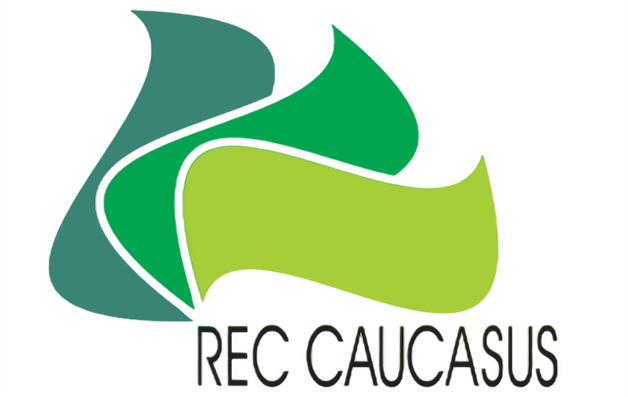 Climate Change Online 
Data Management System
Example
HPP1
HPP2
HPP3
HPP4
HPP5
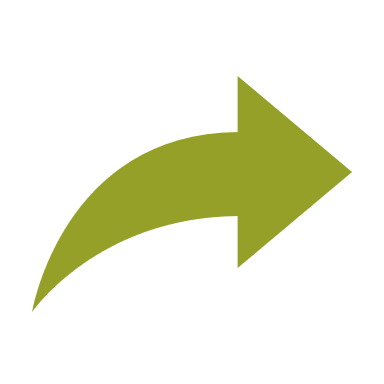 Under Construction
Exploited
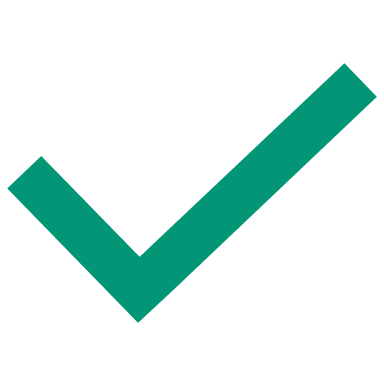 73 MWh
5
NO
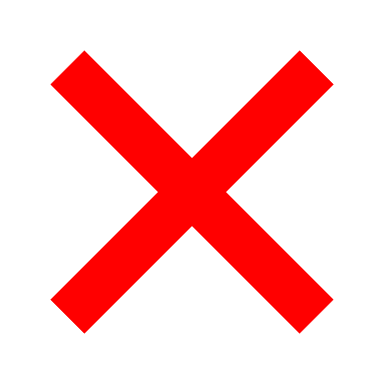 HPP 
by 
2024
Documentation
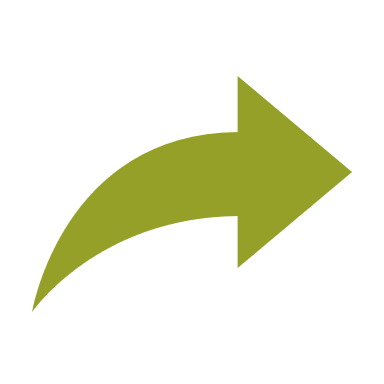 Exploited
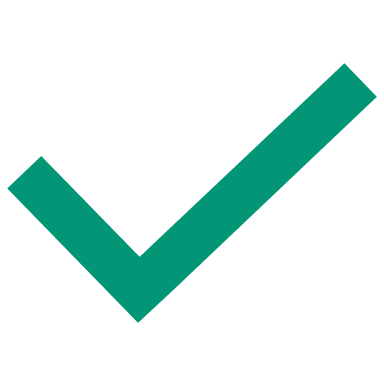 Indicator
Function
2023
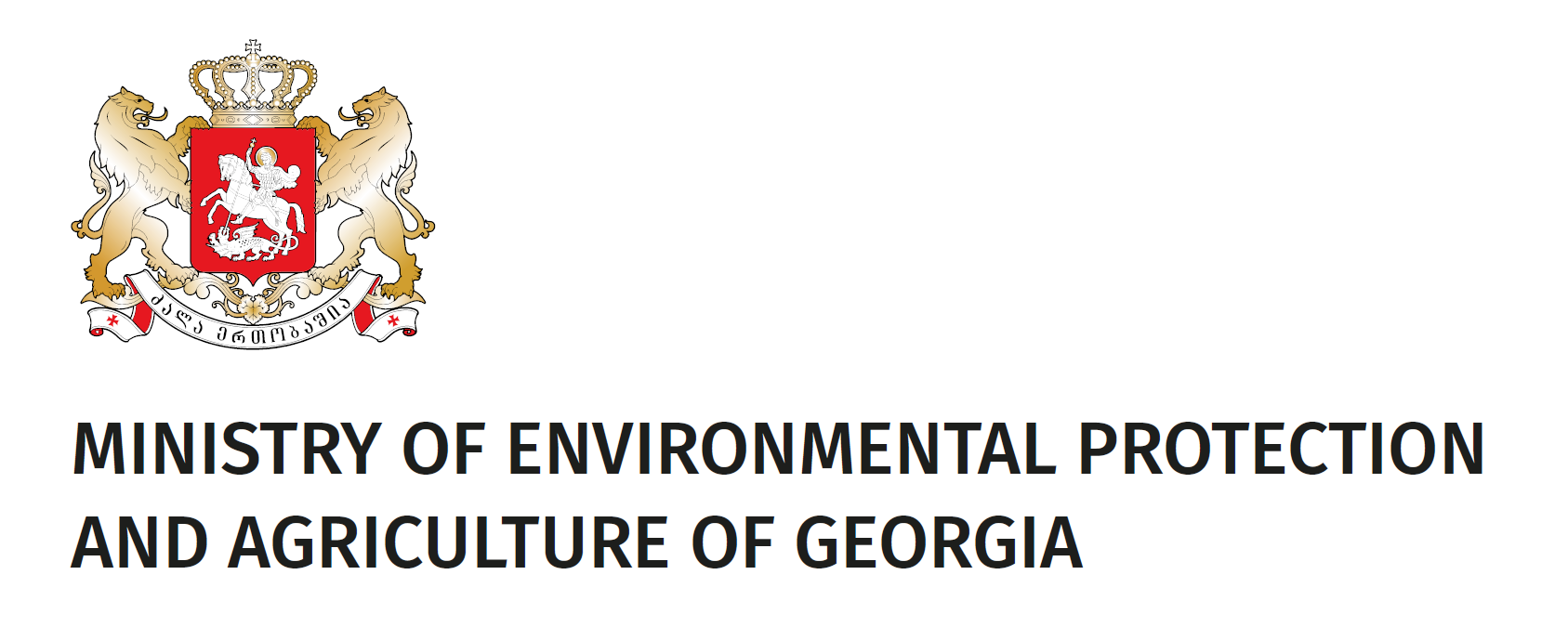 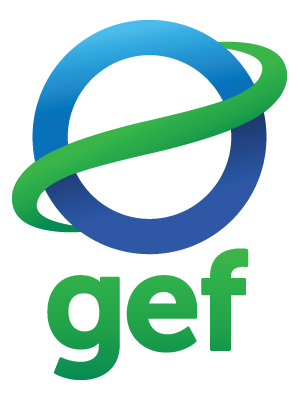 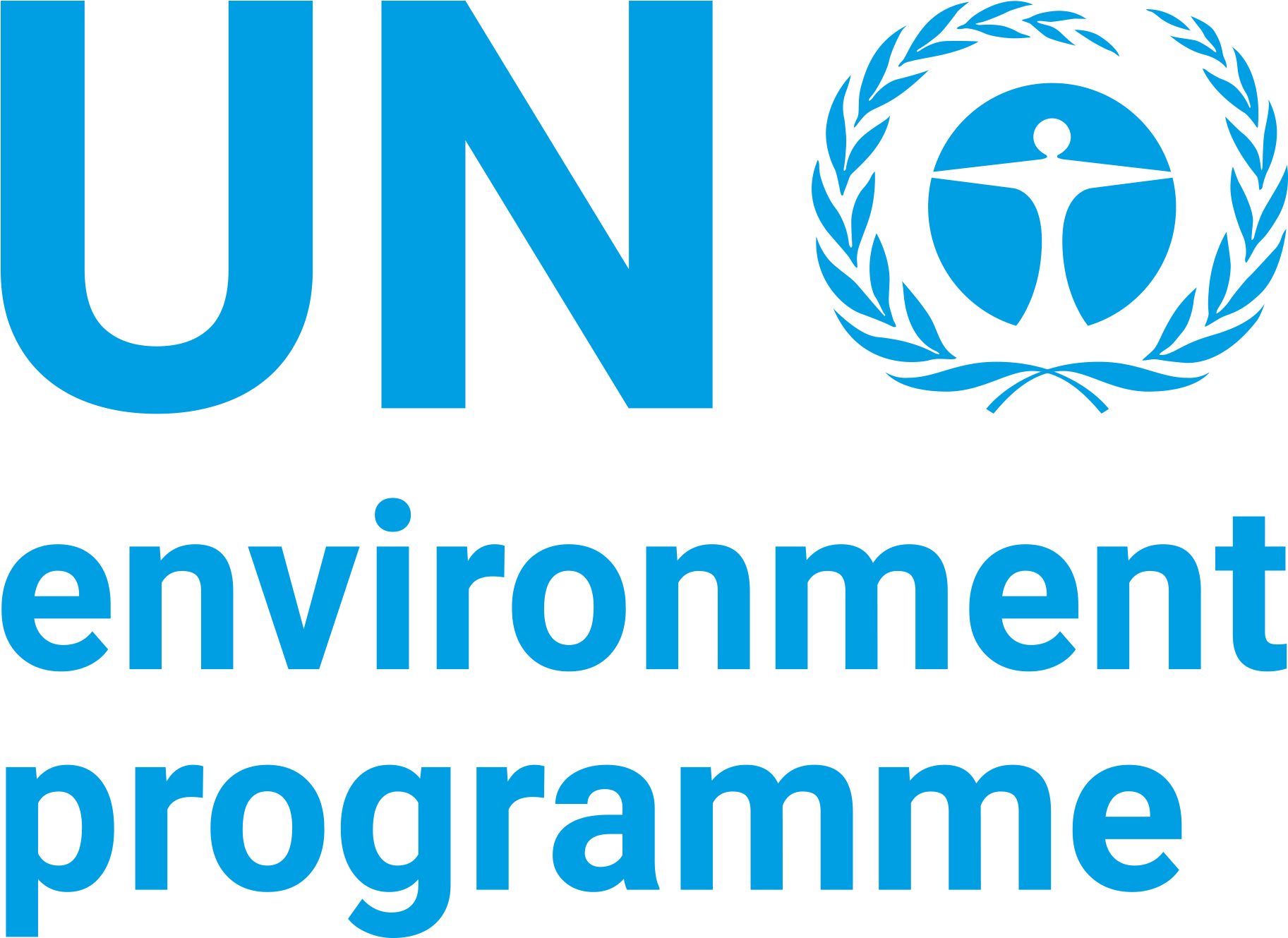 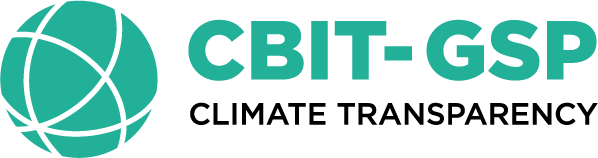 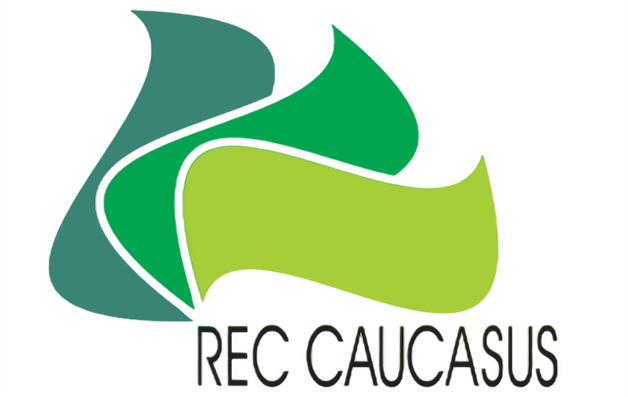 Climate Change Online 
Data Management System
Example
MPGs
HPP1
HPP2
HPP3
HPP4
HPP5
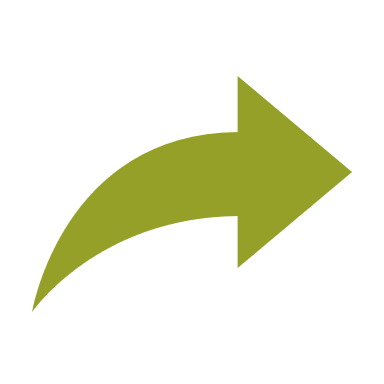 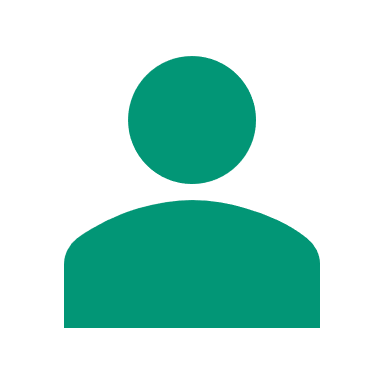 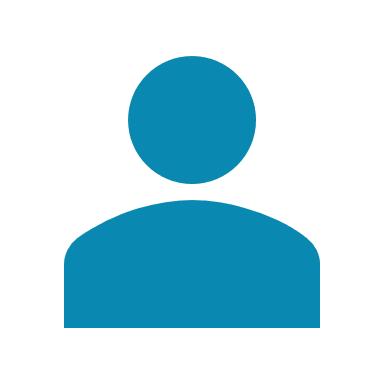 Para 75 (g). Methodologies used to track progress arising from the implementation of policies and measures
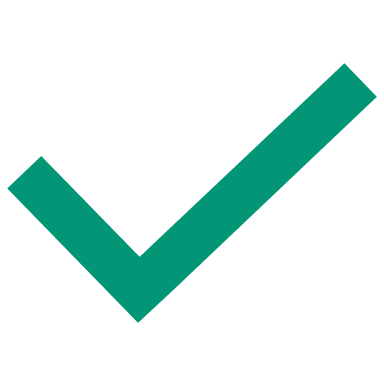 5
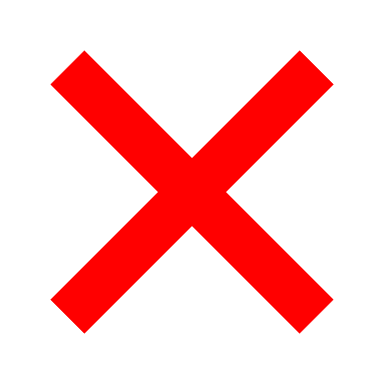 HPP 
by 
2024
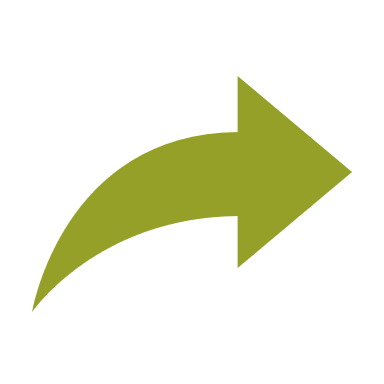 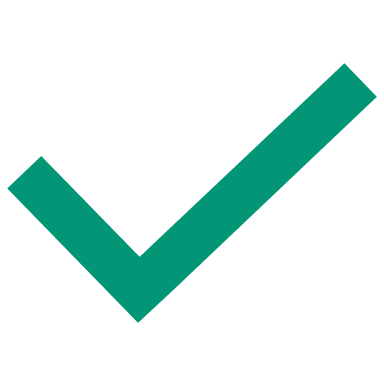 from the Ministry of Economy
Energy Expert
Indicator
Person
Person
Function
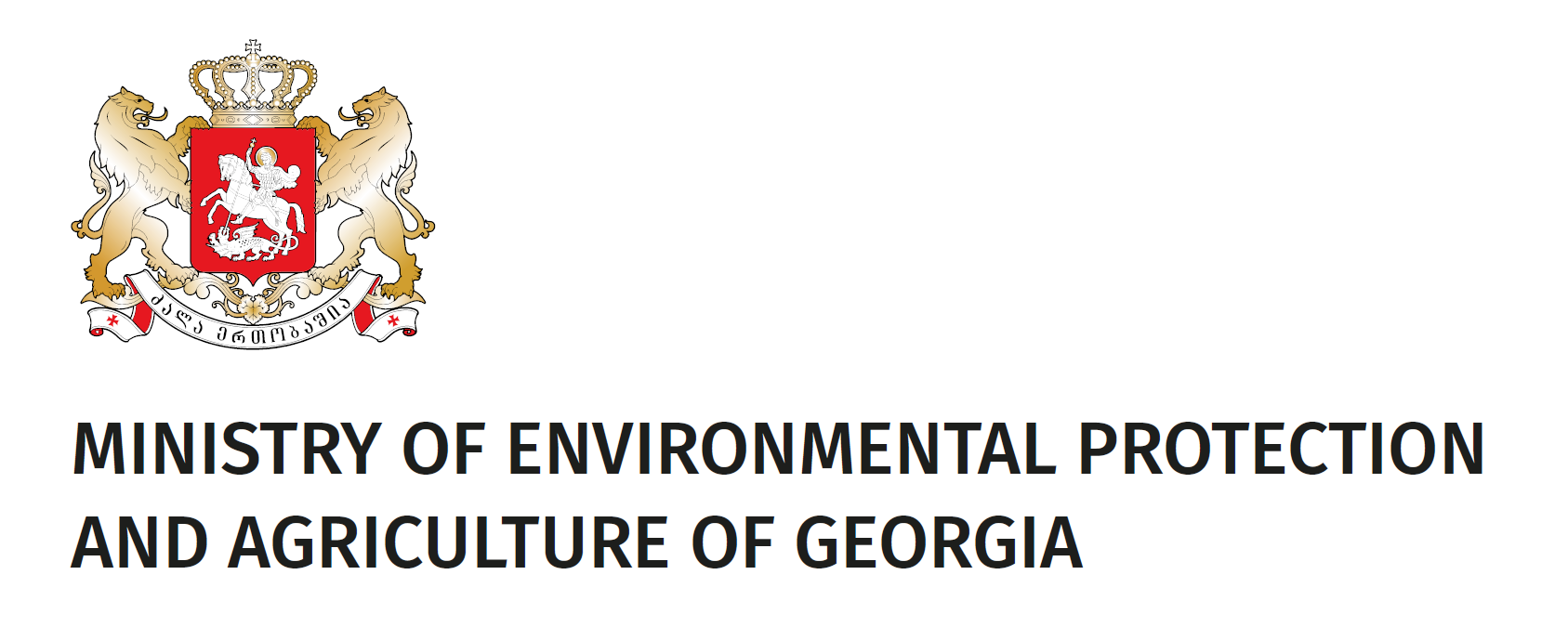 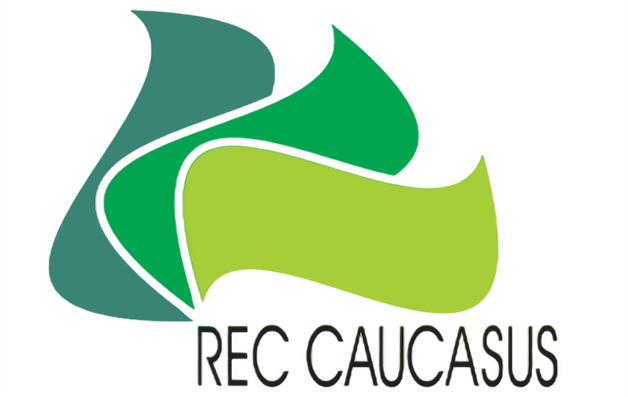 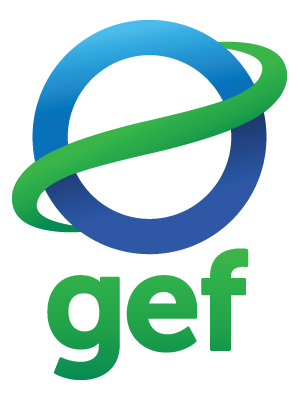 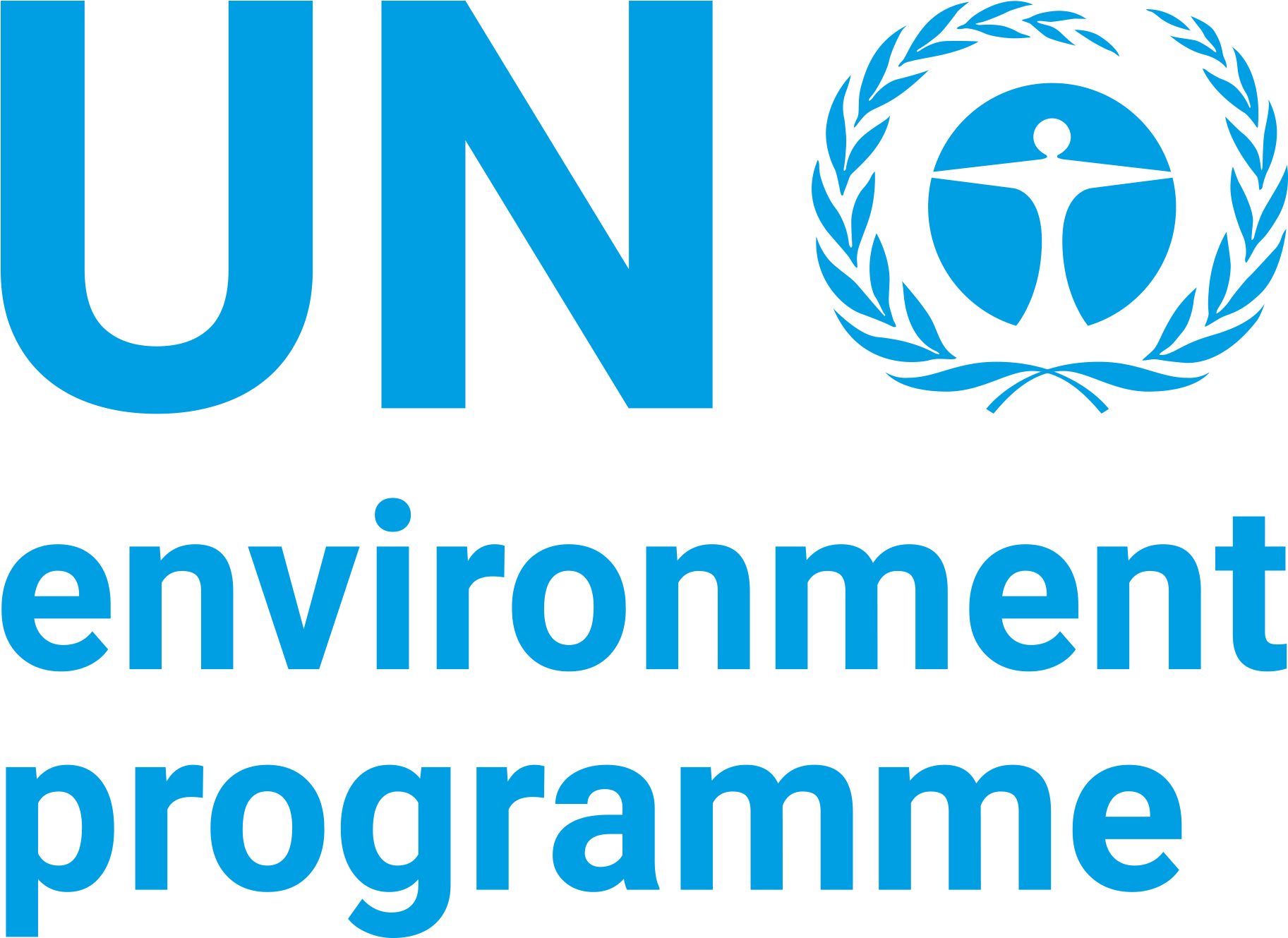 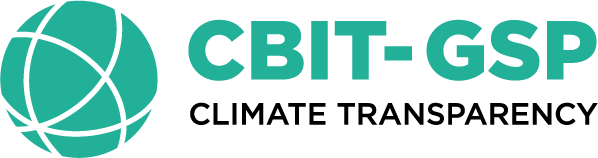 Thank you very much for your attention!
CBIT Closing Conversation Series: A Deep Dive into Georgia's NDC Tracking System
Kakha Mdivani
Wednesday 
29 April 2024
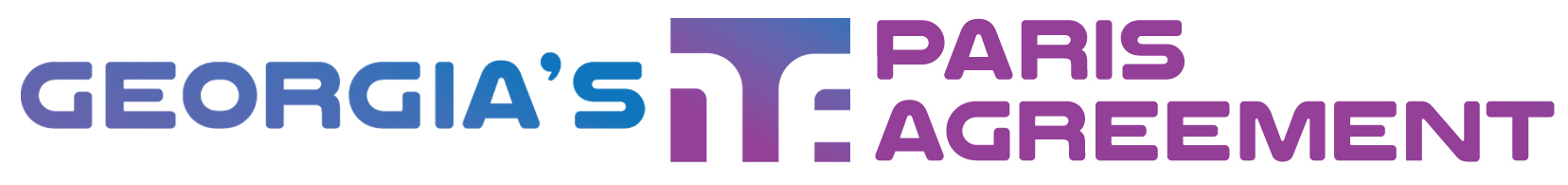